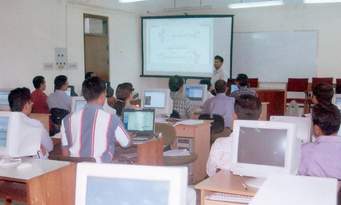 স্বাগতম
পরিচিতি
শিক্ষক পরিচিতি
পাঠ পরিচিতি
বিষয়- কৃষি 
শ্রেণি – ৭ম
আধ্যায়-৫ম 
সময় -৪০ মিনিট
বিউটি রানি
তেতুঁলিয়া উচ্চ বিদ্যালয়
বলতো কোনটি গৃহে পালন হয়
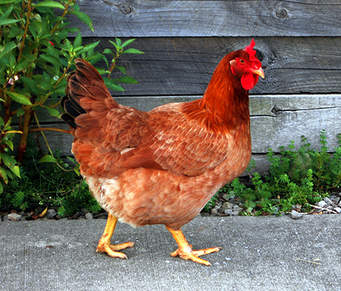 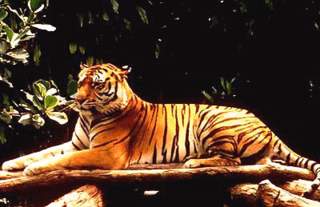 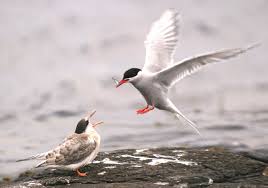 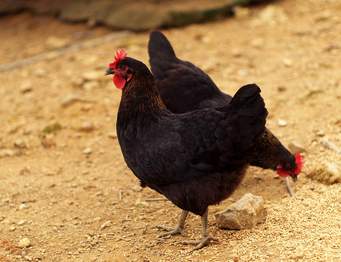 আজকের পাঠ
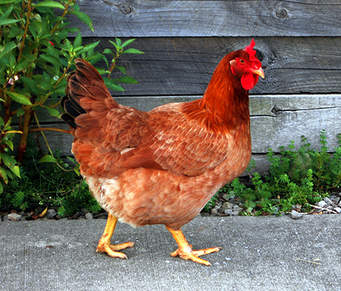 শিখন ফল
১।গৃহপালিত পাখি কি বলতে পারবে।
২।মুরগীর পালনের উপকারিতা ব্যাখ্যা করতে পারবে।
৩।মুরগীর রোগ ও পতিরোধ সনাক্ত করতে পারবে।
উপস্থাপন
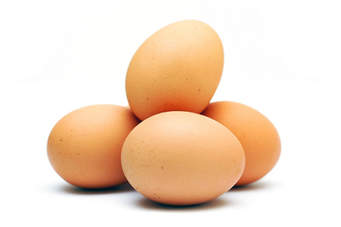 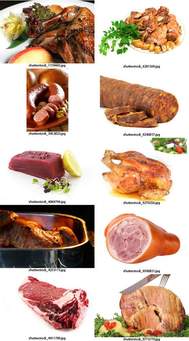 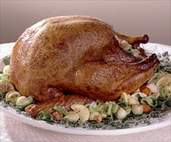 রোগ
ভিডিও
দলীয় কাজ
০১।মুরগী পালনের কয়েকটি উপকারিতা লিখ।
মূল্যায়ন
০১। মুরগীর কয়েকটি রোগের নাম
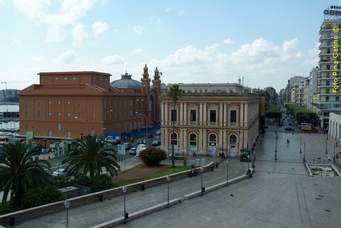 বাড়ীর কাজ
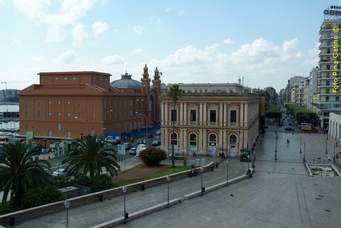 মুরগী পালনের কয়টি পদ্ধতি লিখে আনবে
ধন্যবাদ
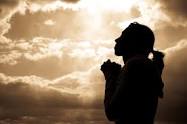